УСЛОВИЯ ПЛАВАНИЯ ТЕЛА
Тело погруженное в жидкость
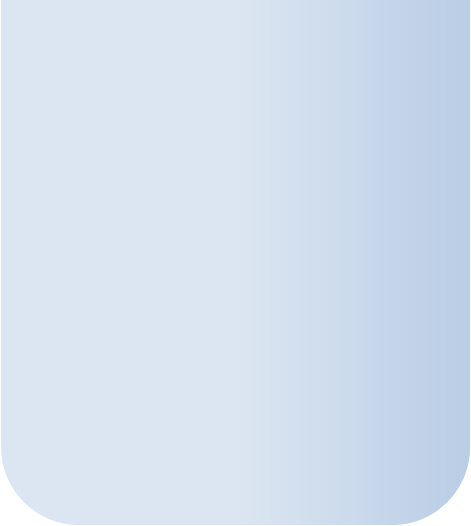 Условия плавания тела зависит от величины силы тяжести и выталкивающей силы.
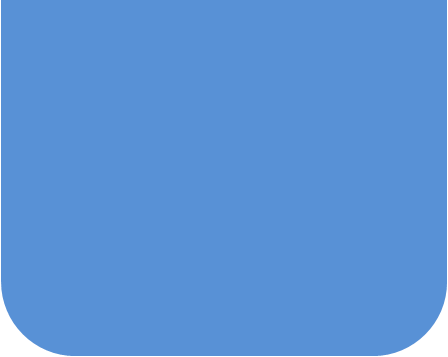 УСЛОВИЯ ПЛАВАНИЯ ТЕЛ
Тело плавает
 внутри
жидкости
Тело плавает на поверхности
жидкости
Тело тонет
Ареометр – прибор для измерения плотностей жидкостей.
Трубчатый стержень
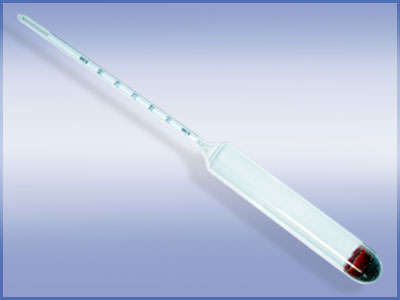 Шкала плотности
Стеклянная колбочка
Металлическая дробь
Водный транспорт
Основное условие плавания тел: вес воды, вытесненной частью судна, находящейся в воде, должен быть равен силе тяжести, действующей на судно.
Ватерлиния – безопасная глубина, отмечается красной линией.
Осадка – глубина, на которую судно погружается в воду.
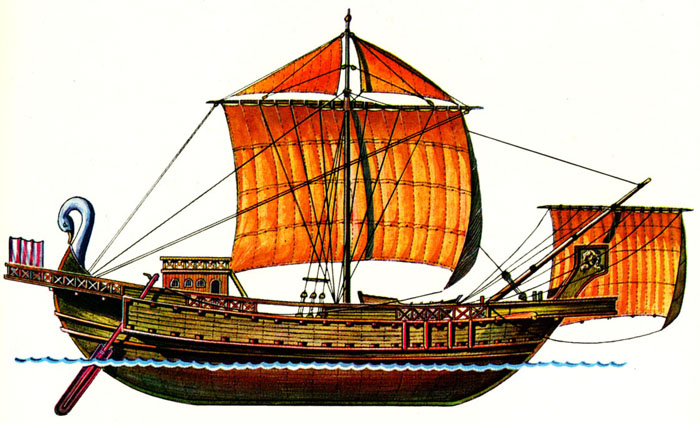 Водоизмещение судна – вес вытесненной судном воды при погружении его до ватерлинии, равный весу судна с грузом.
Подлодка
Условия плавания, как у обычного судна:
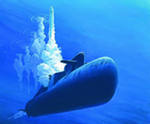 - плавание
- всплывание на поверхность
- опускание на дно